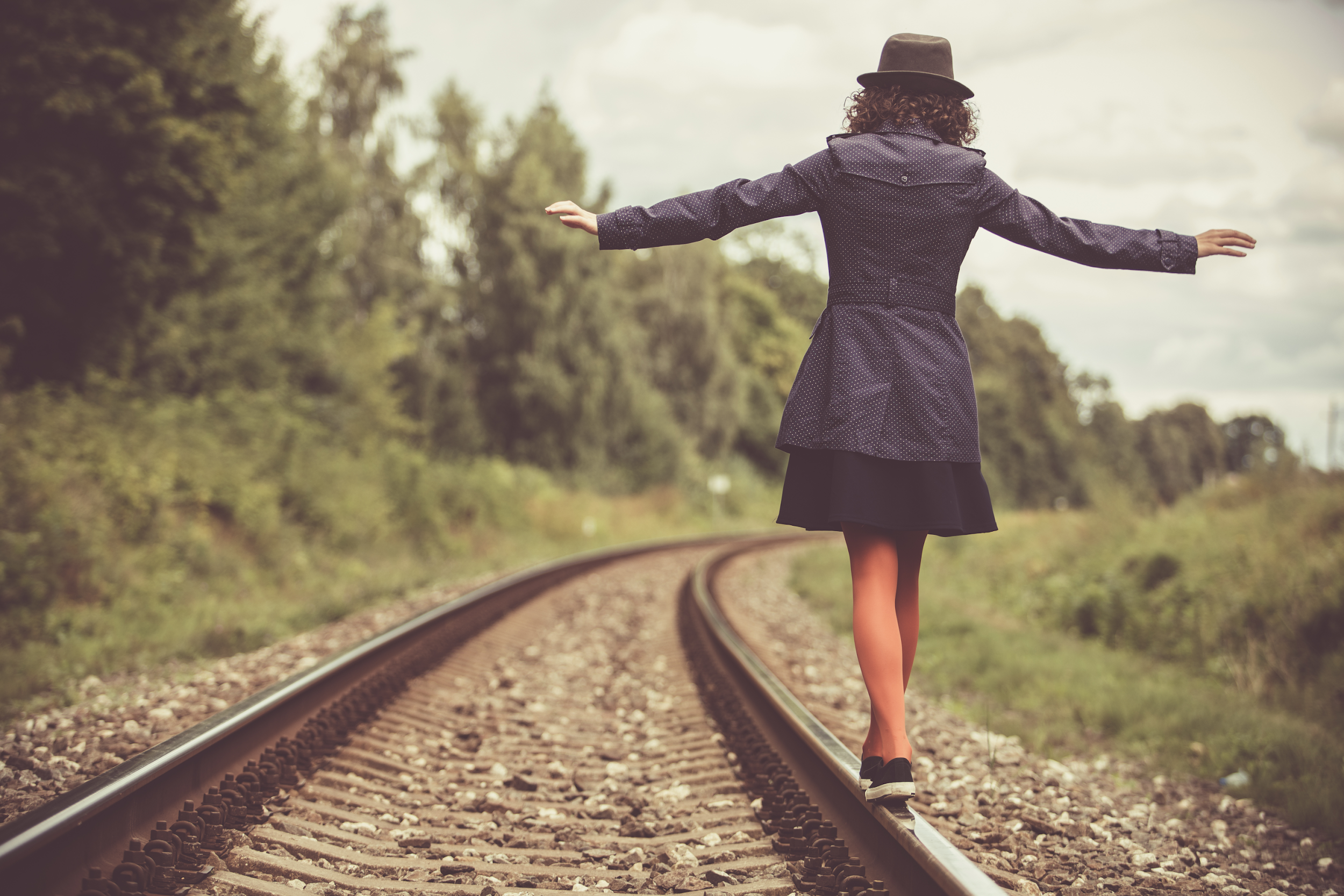 Partes de una oposición
@tuaulamiaula
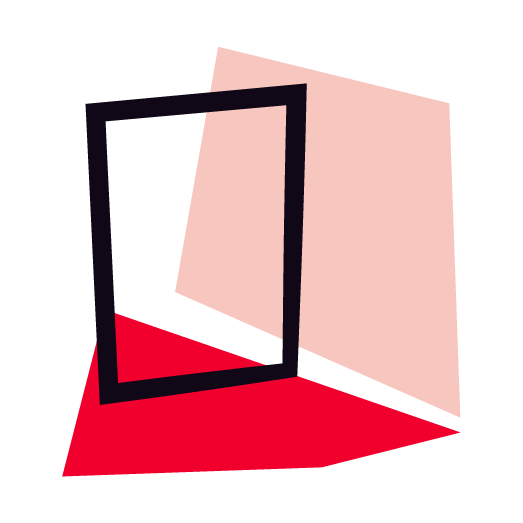 Fase oposición
Sed ut perspiciatis, unde omnis iste
‹#›
FASES DE UNA OPOSICIÓN
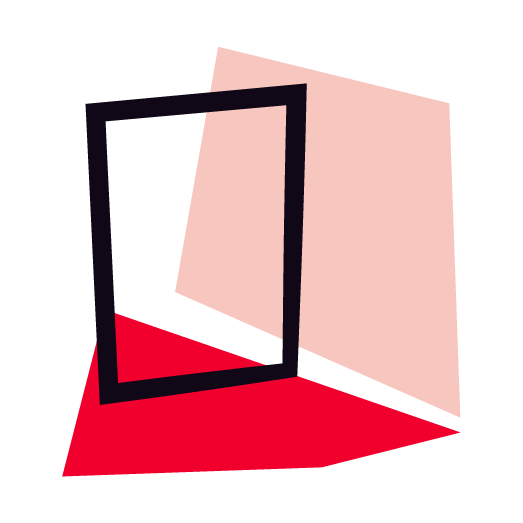 Fase concurso
Sed ut perspiciatis, unde omnis iste
‹#›
FASES DE UNA OPOSICIÓN
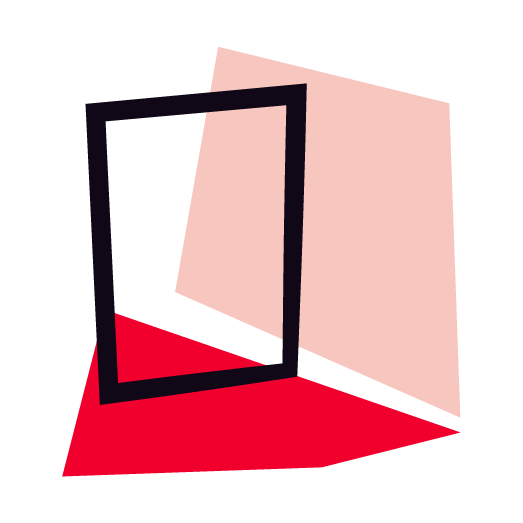 Creencias que te alejan de tu meta
5. No hay que formarse
2. Supuesto práctico
6. Contenido 100%
3. Programación
4. Programación
1. El temario
Me la dan hecha, genial, menos trabajo.
No hay que practicarlo.
Si me estudio todos apruebo
,
El contenido del mensaje es un 35%, frente a un 65% de la comunicación no verbal (fundamental trabajar la comunicación no verbal).
Vale con la Carrera y con aprobar para dejar de estudiar.
La acabo y personalizo después del primer examen,
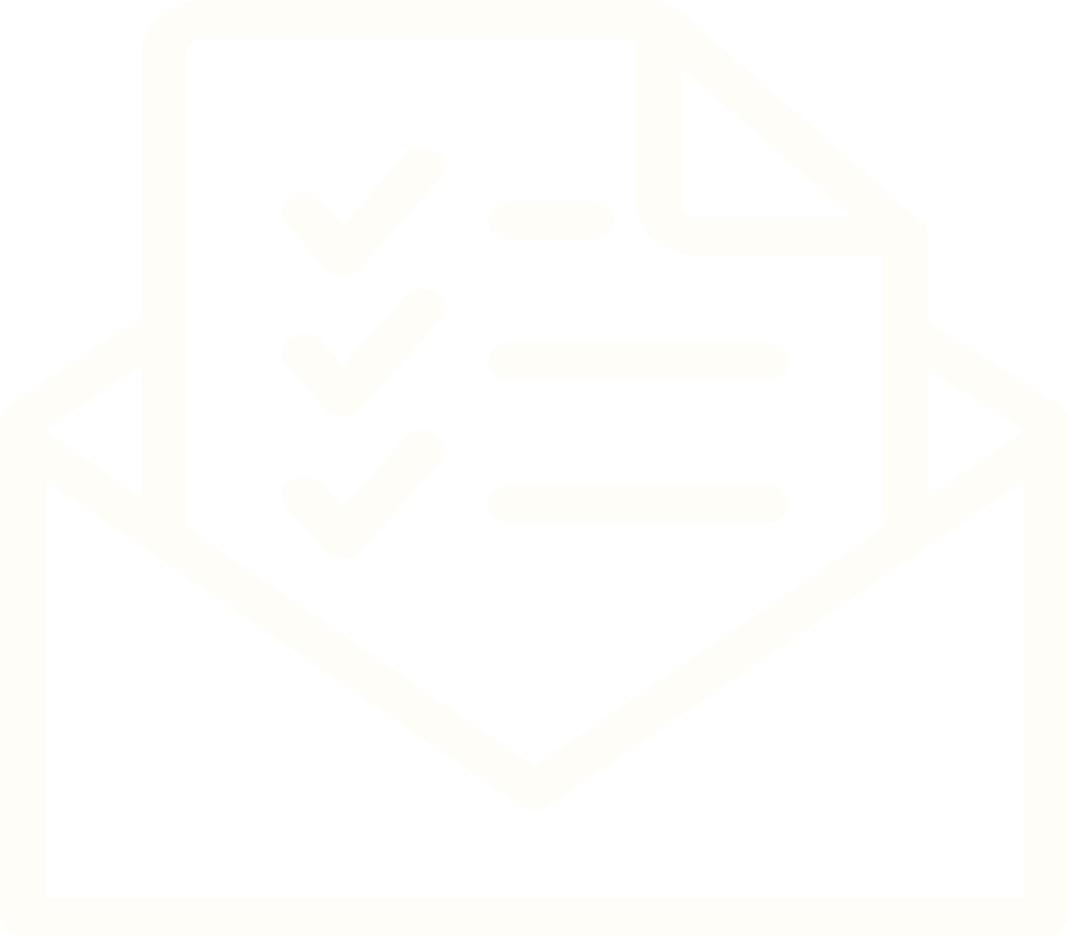 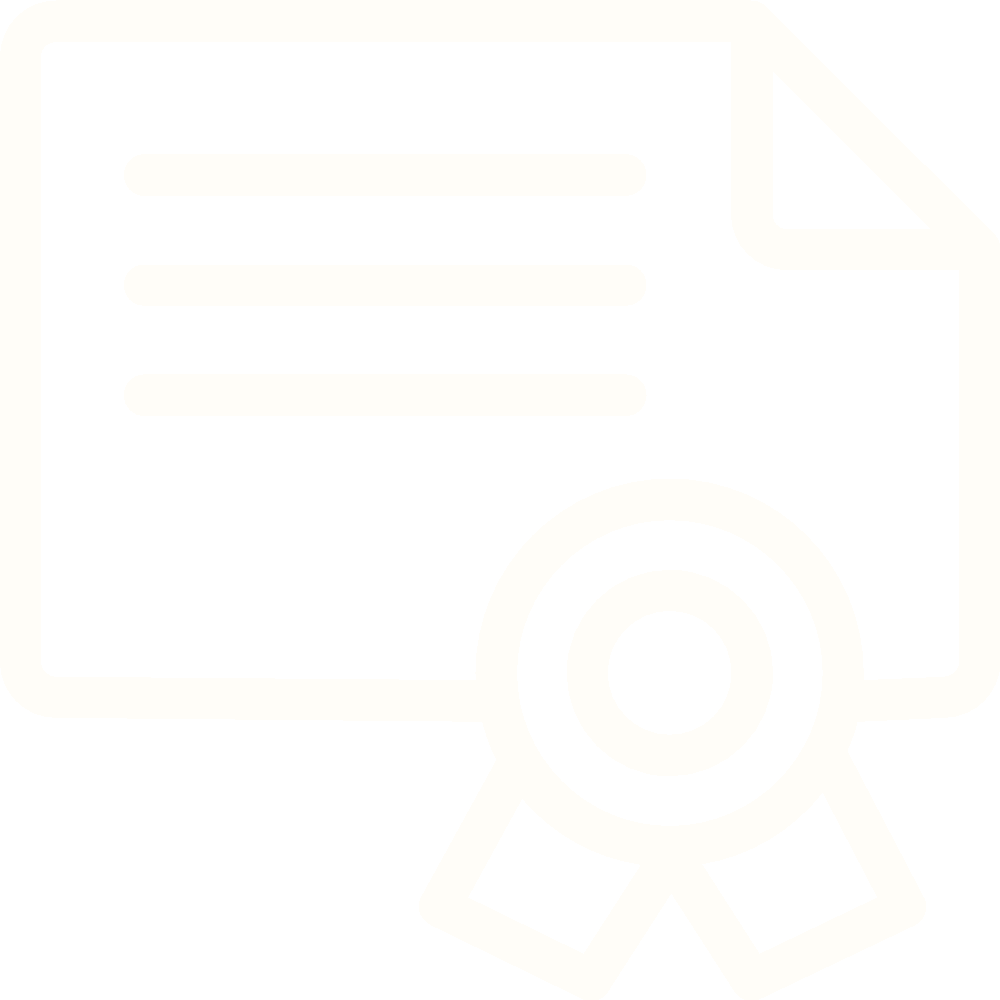 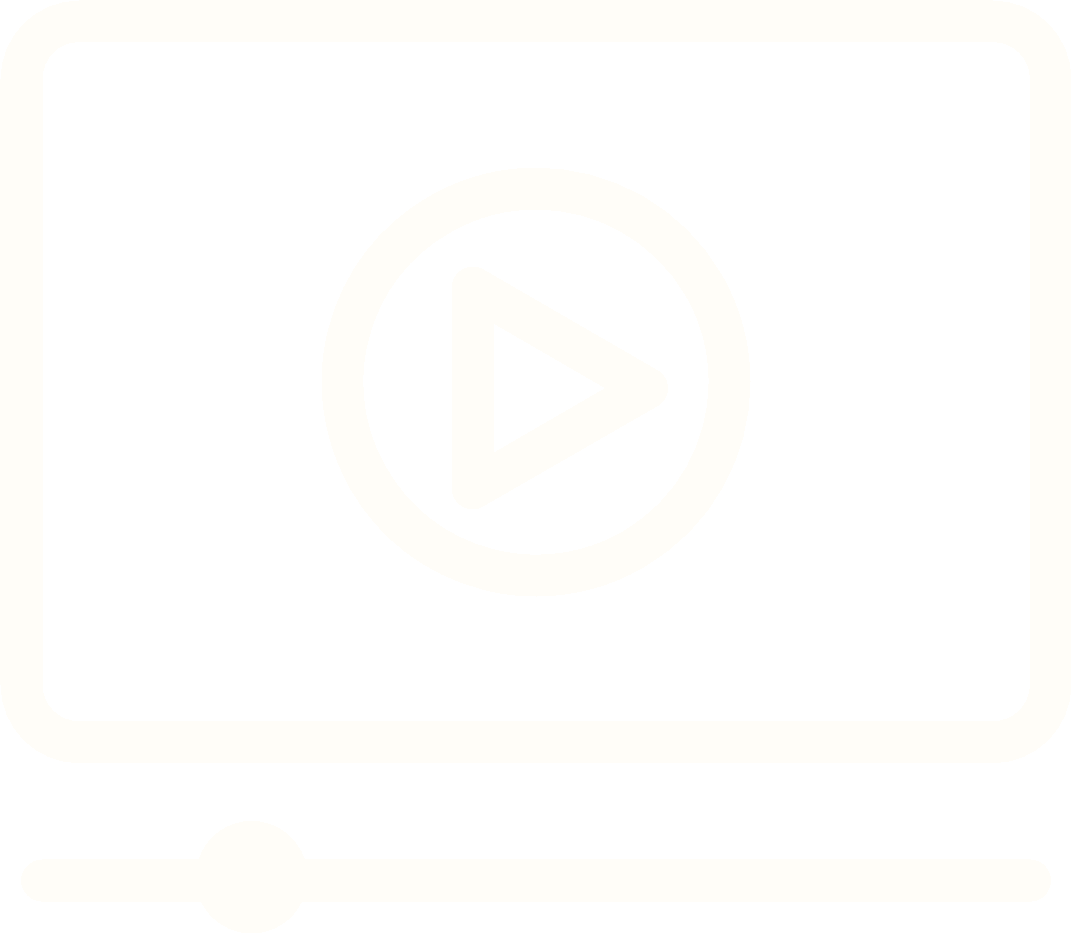 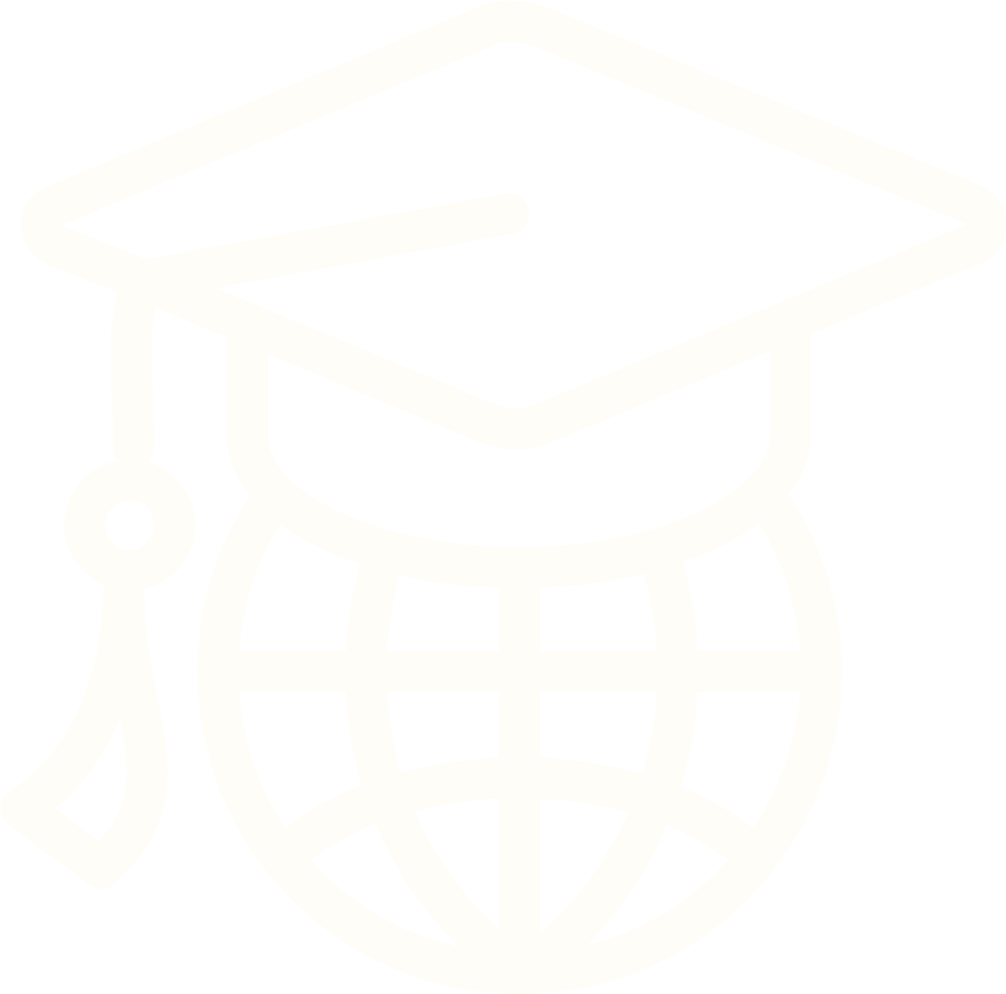 OPOSICIONES
4
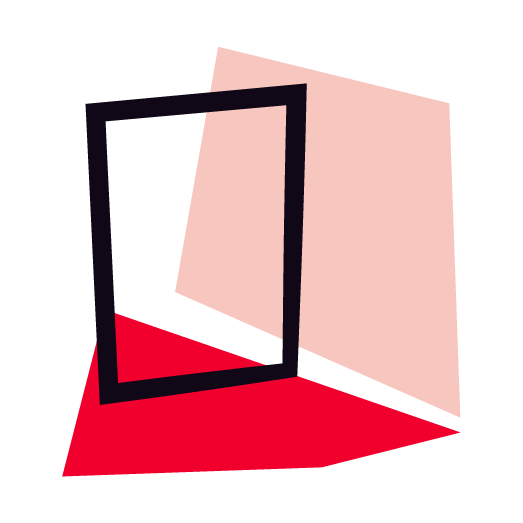 Verdades sobre las oposiciones
4. Capacidad de venta
2. Carrera de fondo
3. Importancia del baremo
1. Rutina de vida
Tema / Supuesto
Progra / Unidad didáctica
Importancia de las rutinas
,
Te quiero trabajando conmigo.
Lo que depende de tí.
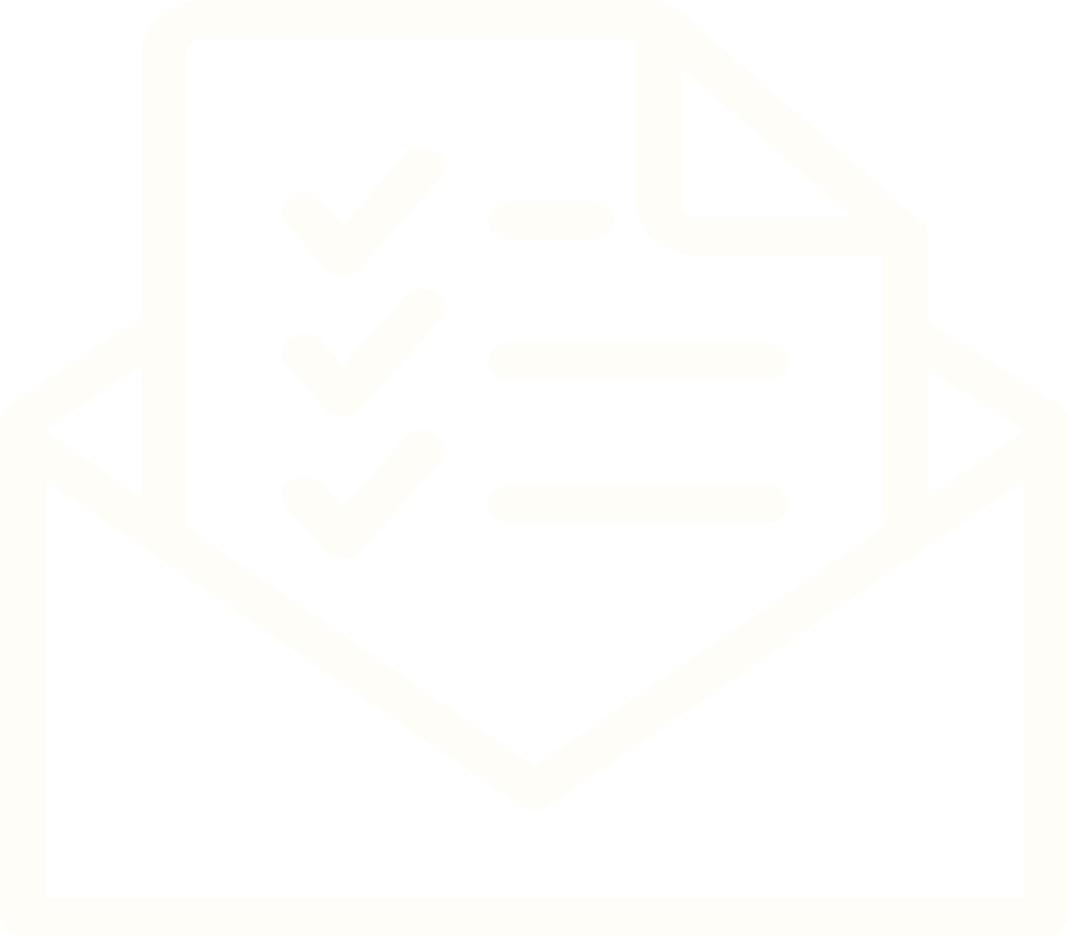 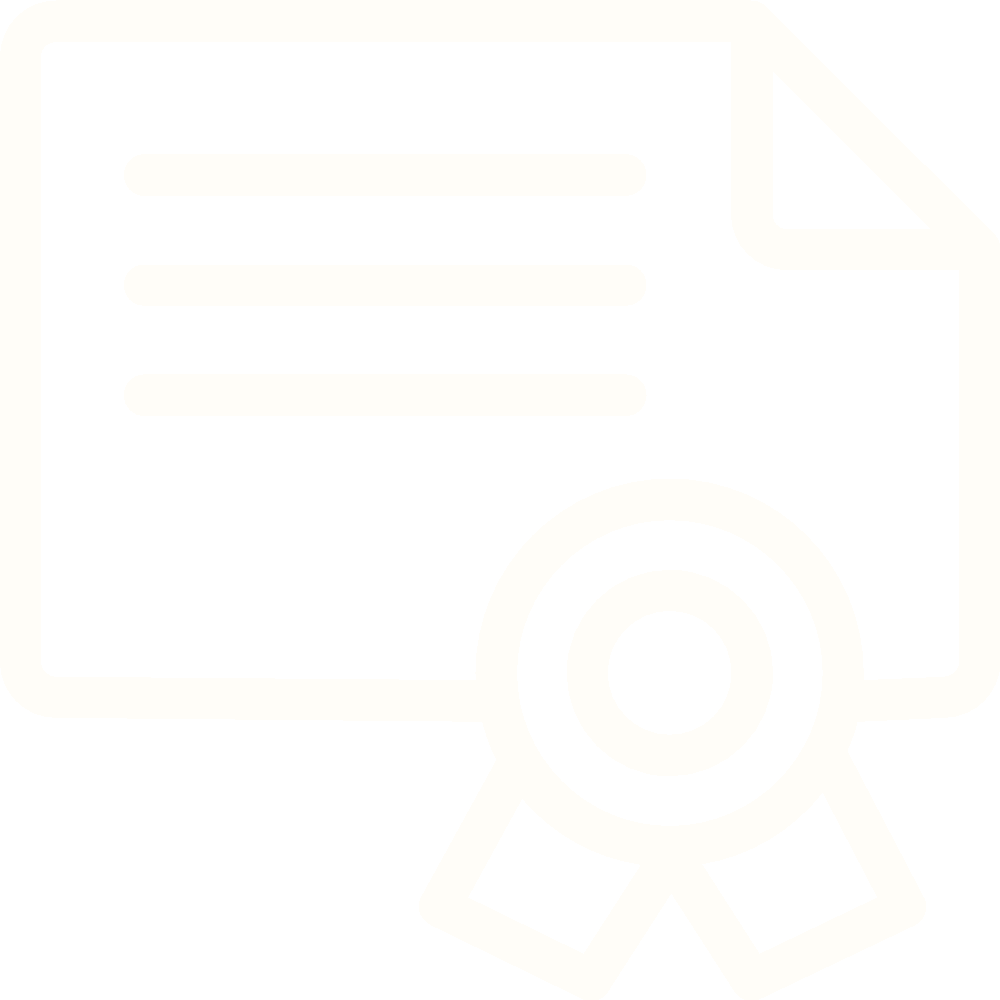 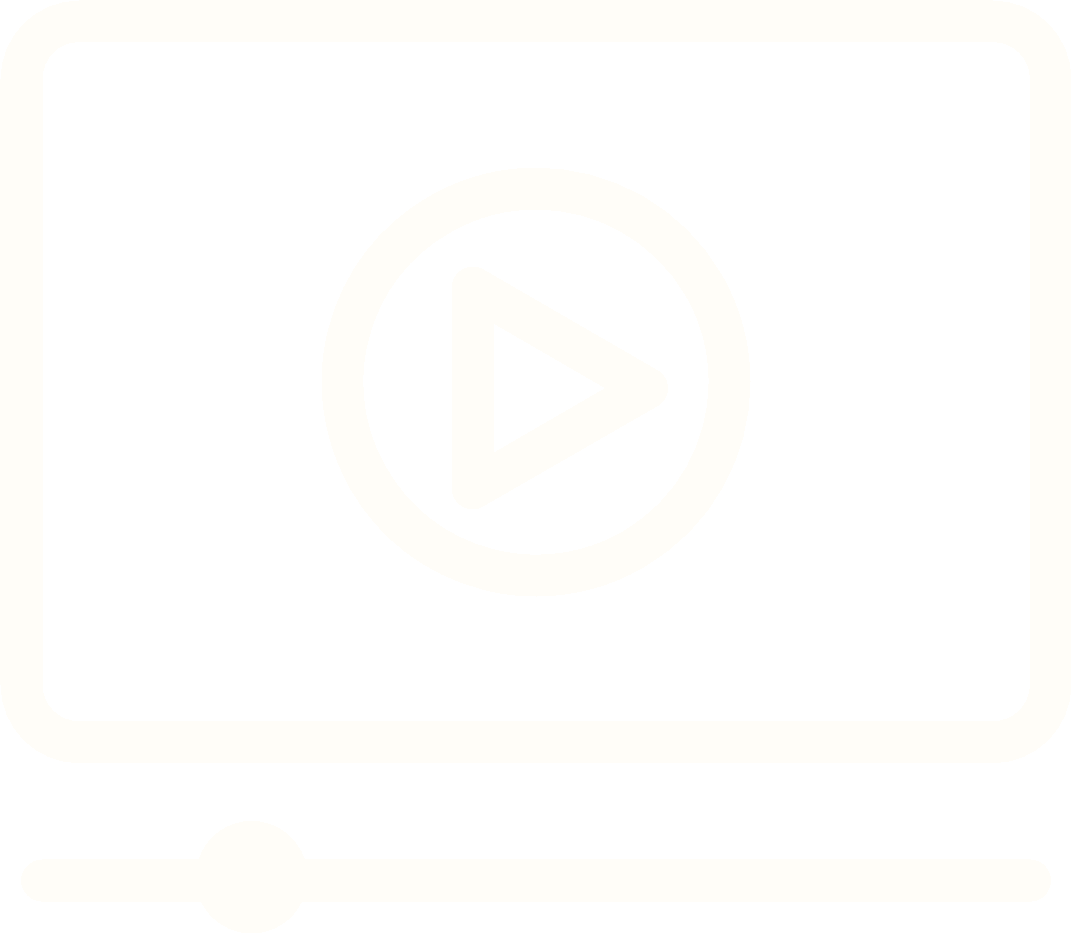 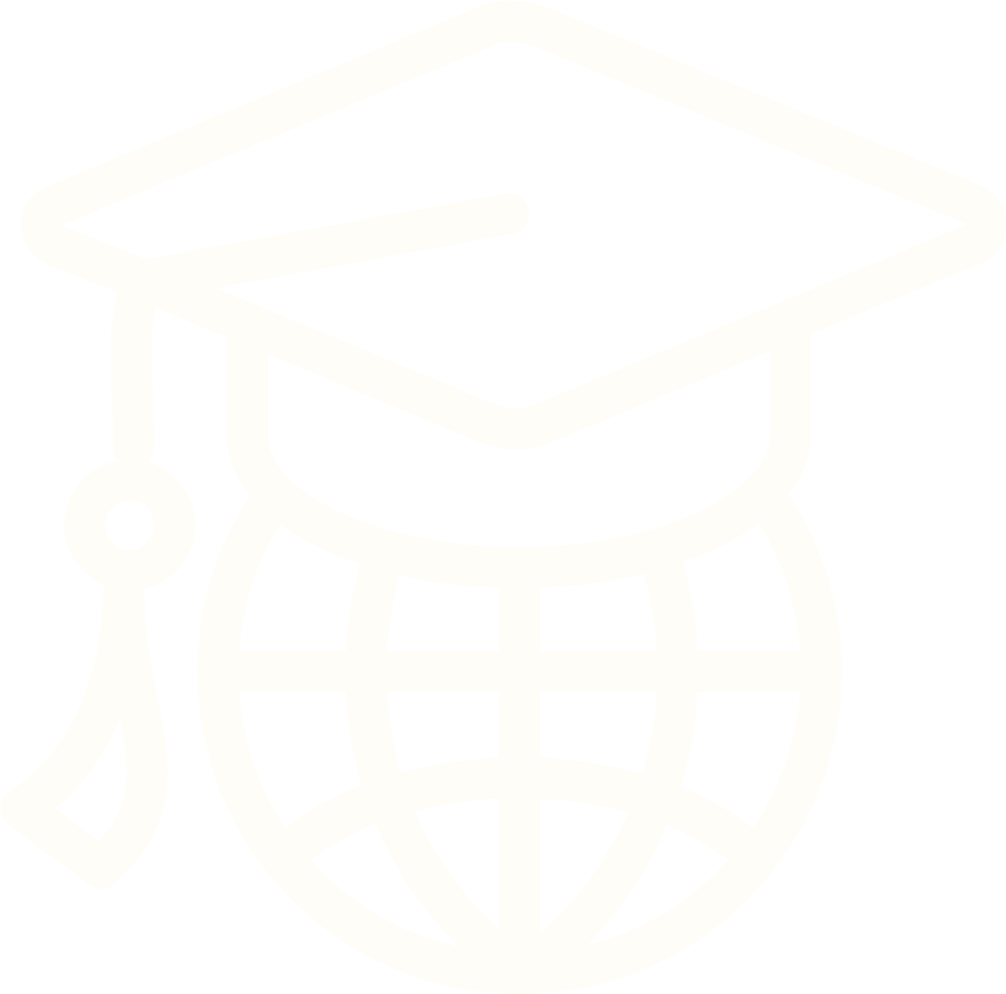 CHARLA INFORMATIVA OPOSICIONES EDUCACIÓN  2021
‹#›